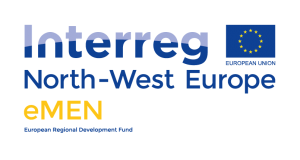 E-mental health at the university- student panel –Felix Bolinski
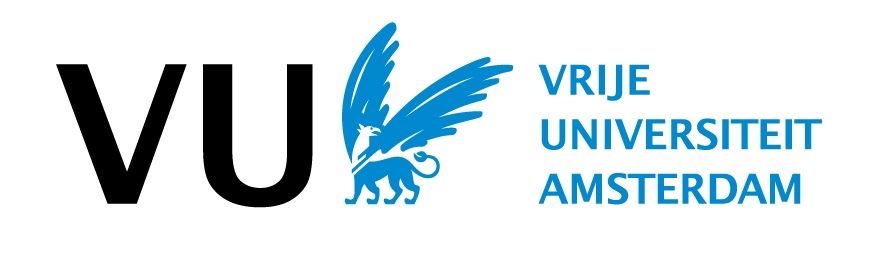 E-Mental Health @VU
Research
Education
2
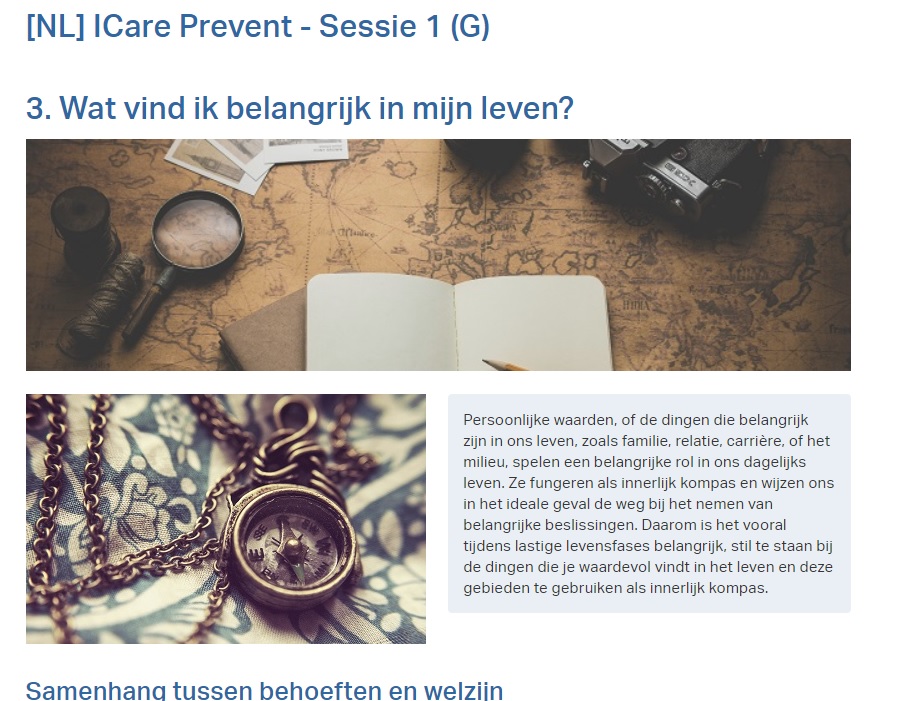 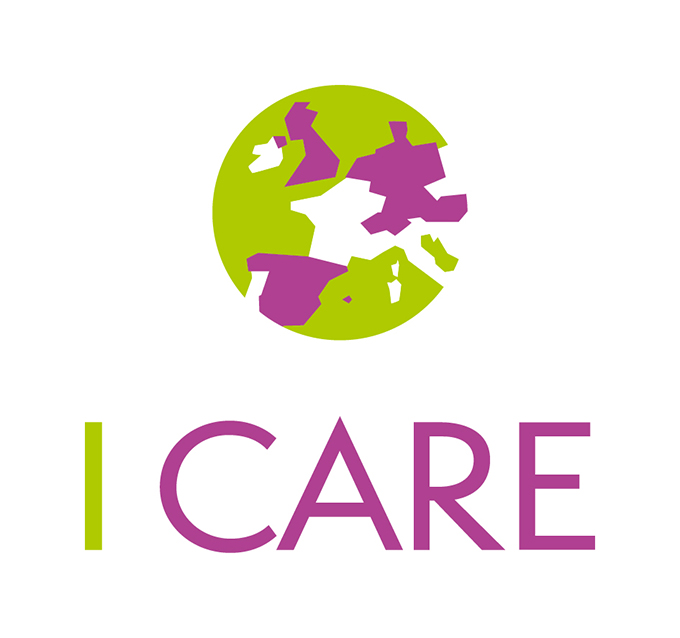 Research
Prevention and treatment of depression and anxiety among college students
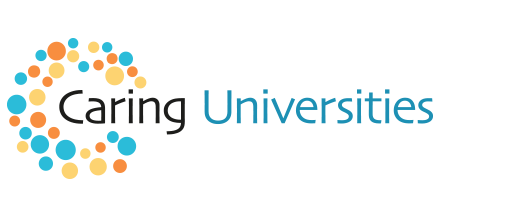 3
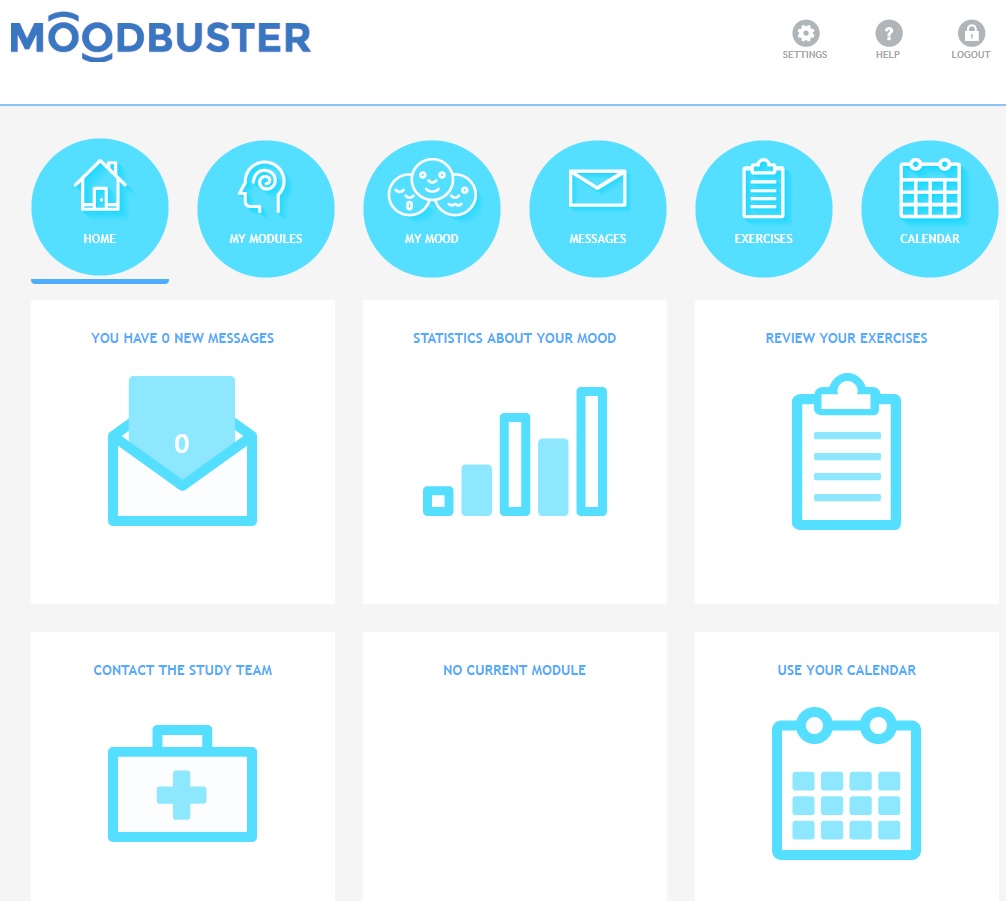 Education
Course: ‘E-Mental Health – Research and Practice’
Training eCoaches using Moodbuster
4
Student panel
Let’s make it work!
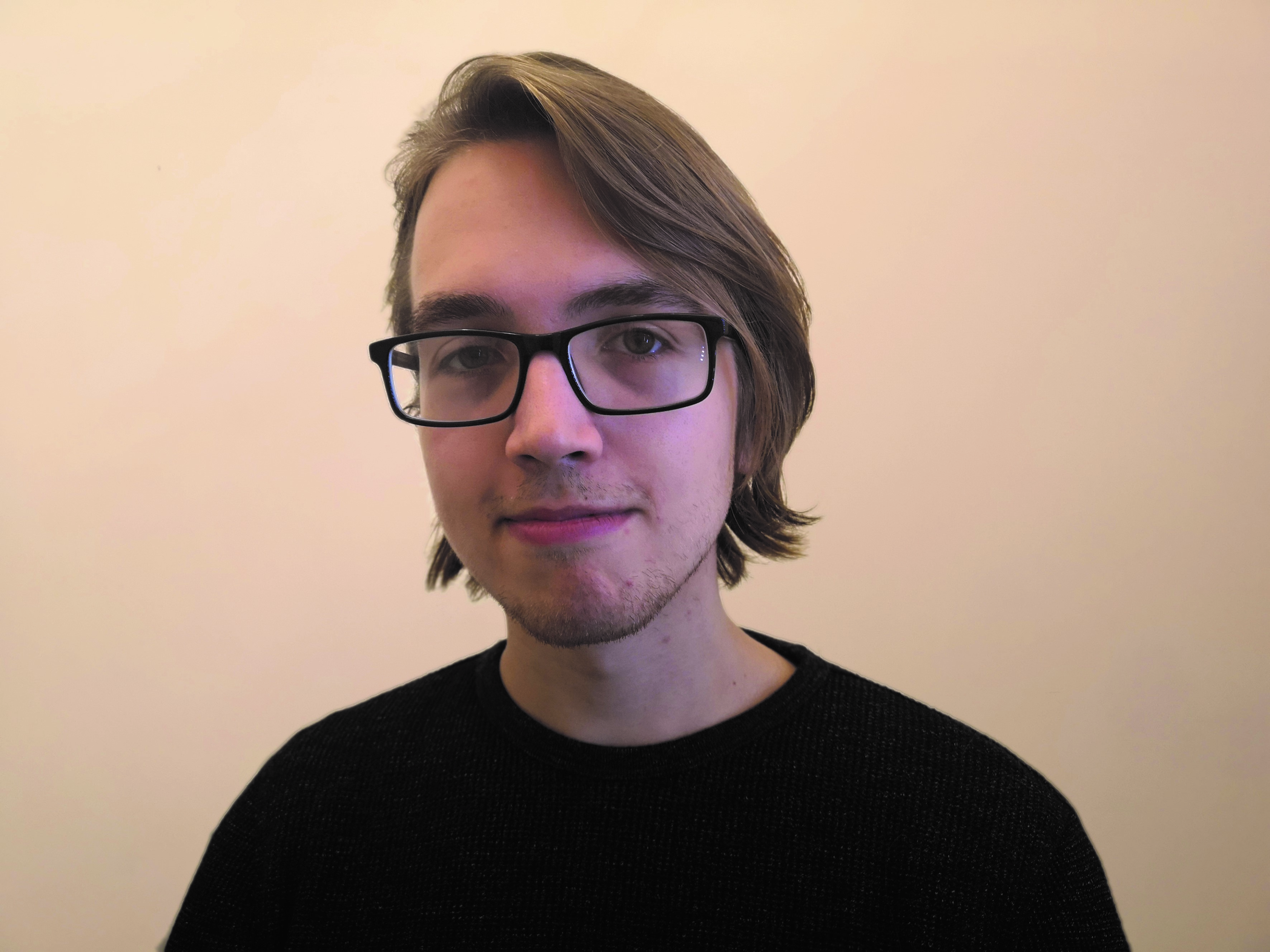 Ben Townsend, University of East Anglia
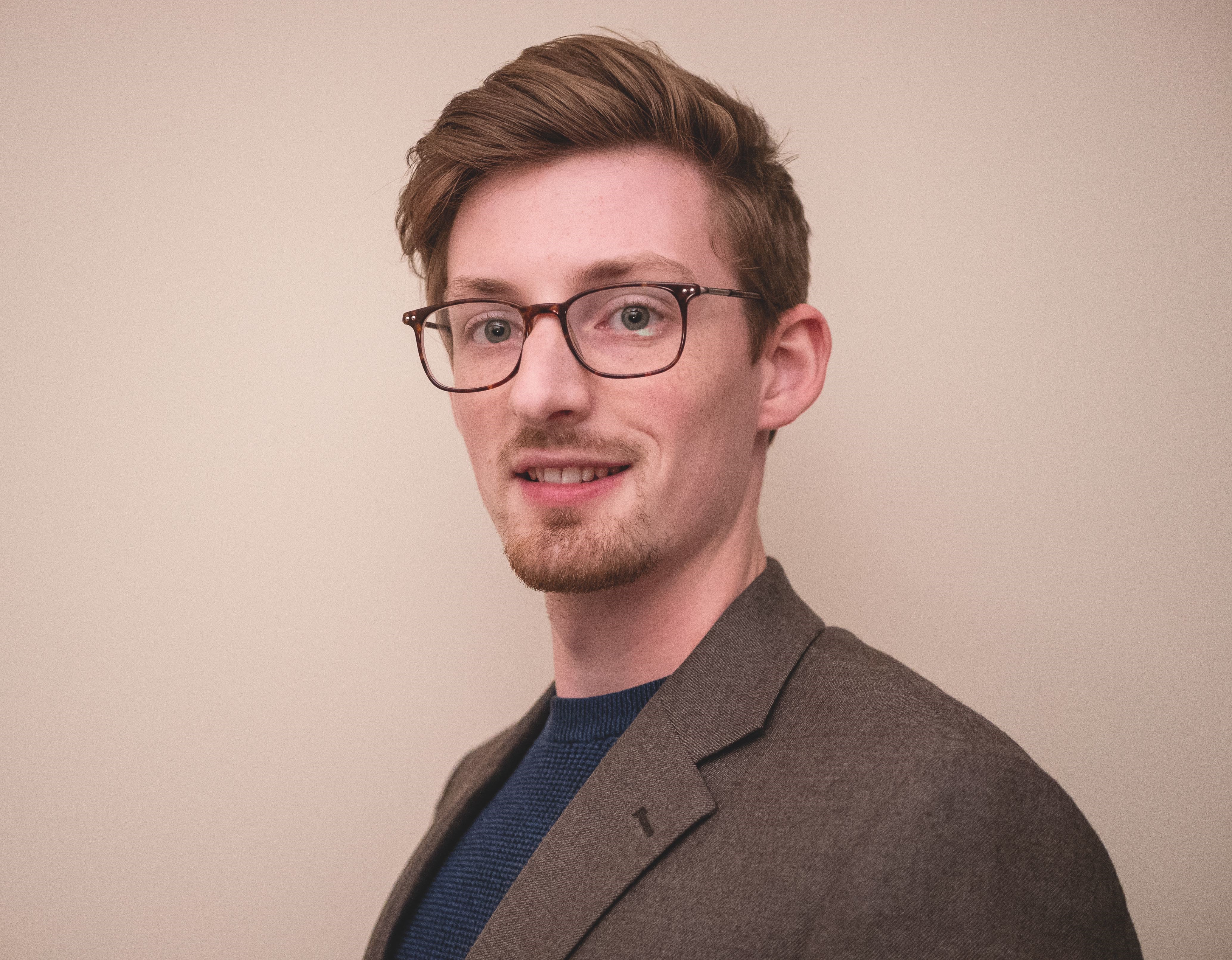 James Mason, University of East Anglia
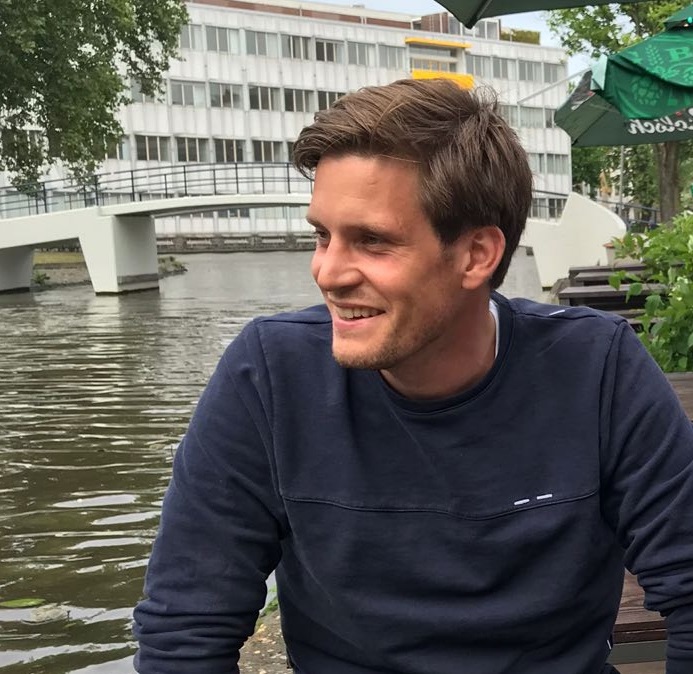 Niklas Strüwe, Vrije Universiteit Amsterdam
Nicky Stouwdam, Vrije Universiteit Amsterdam
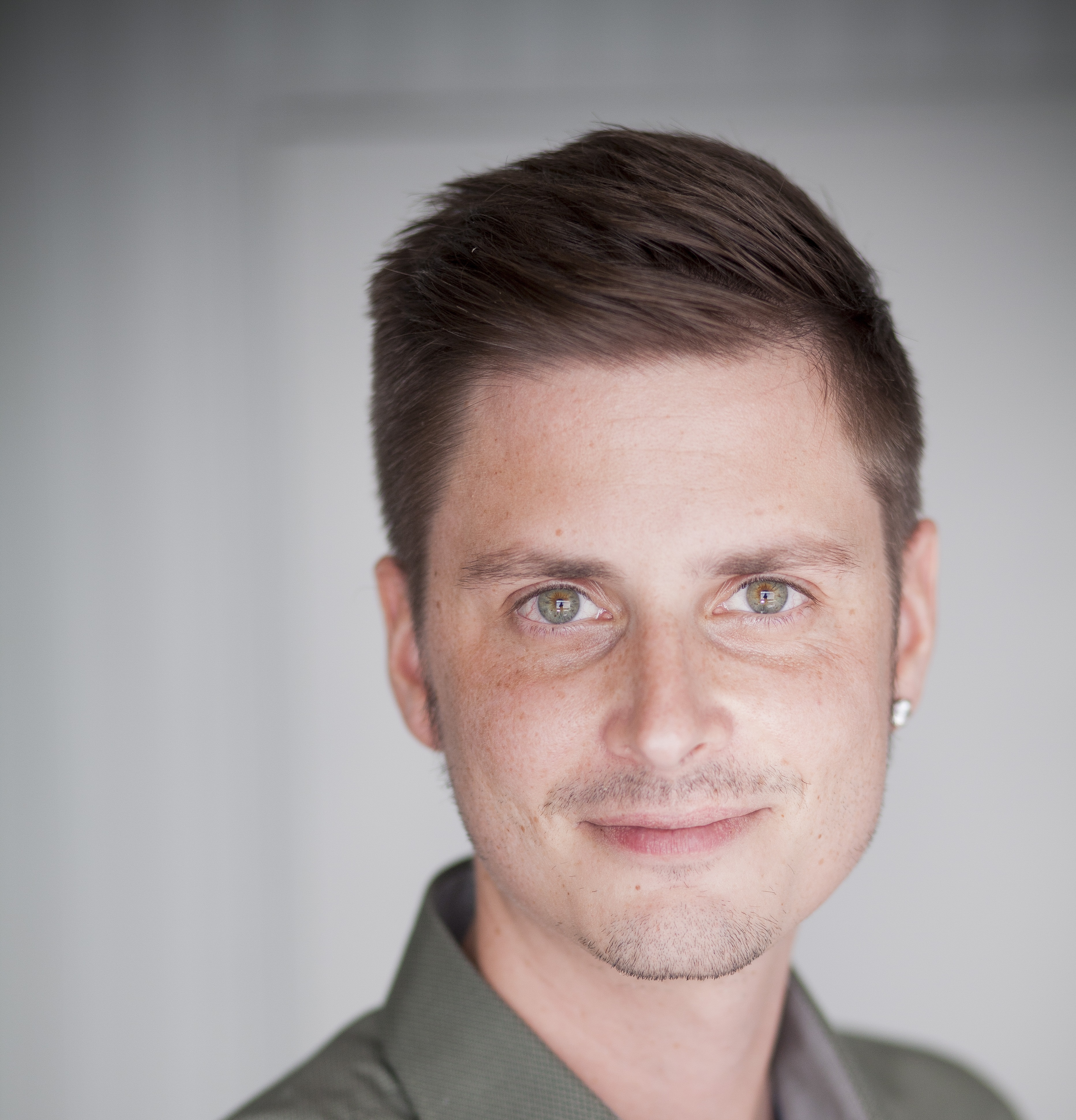 Felix Bolinski, Vrije Universiteit Amsterdam
6
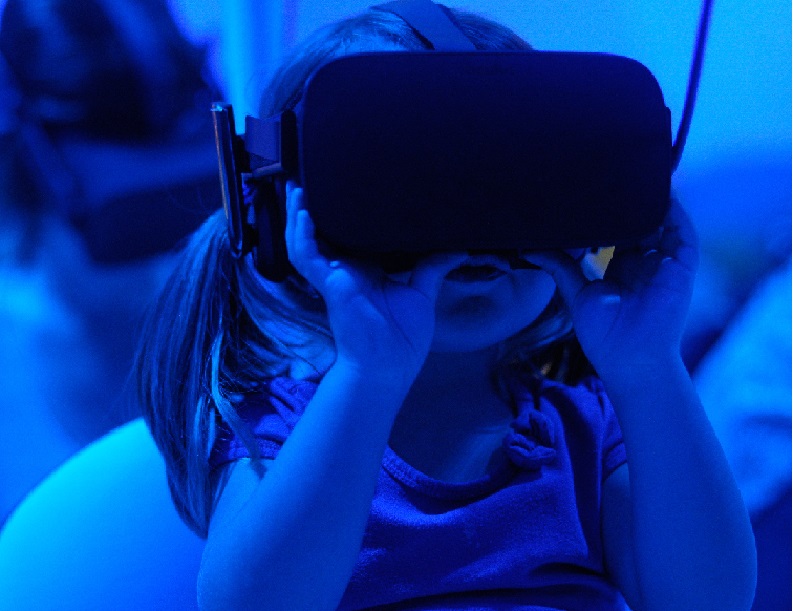 Introduction
What is your experience with E-Mental Health?
7
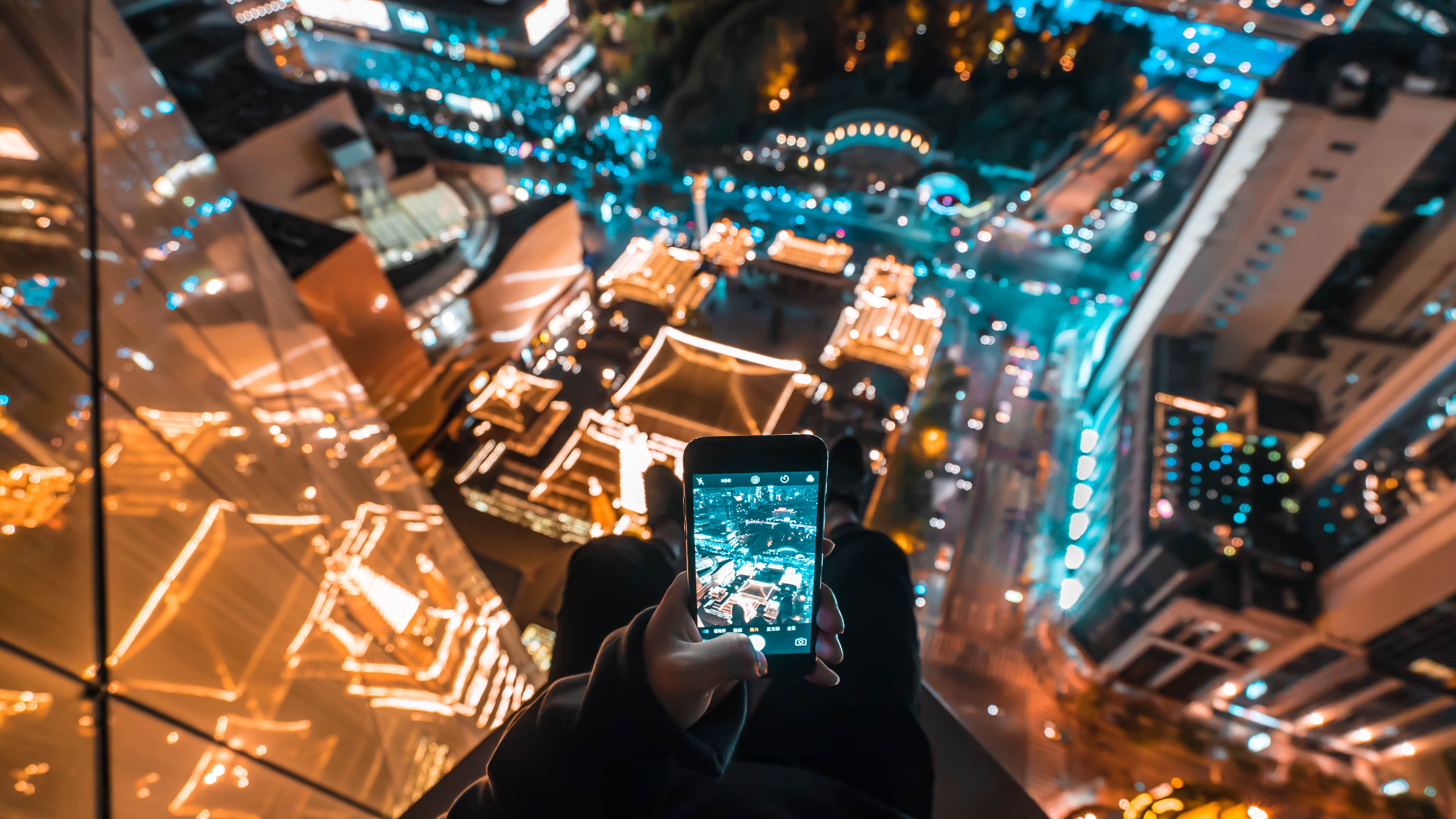 Advantages & things to take into account
8
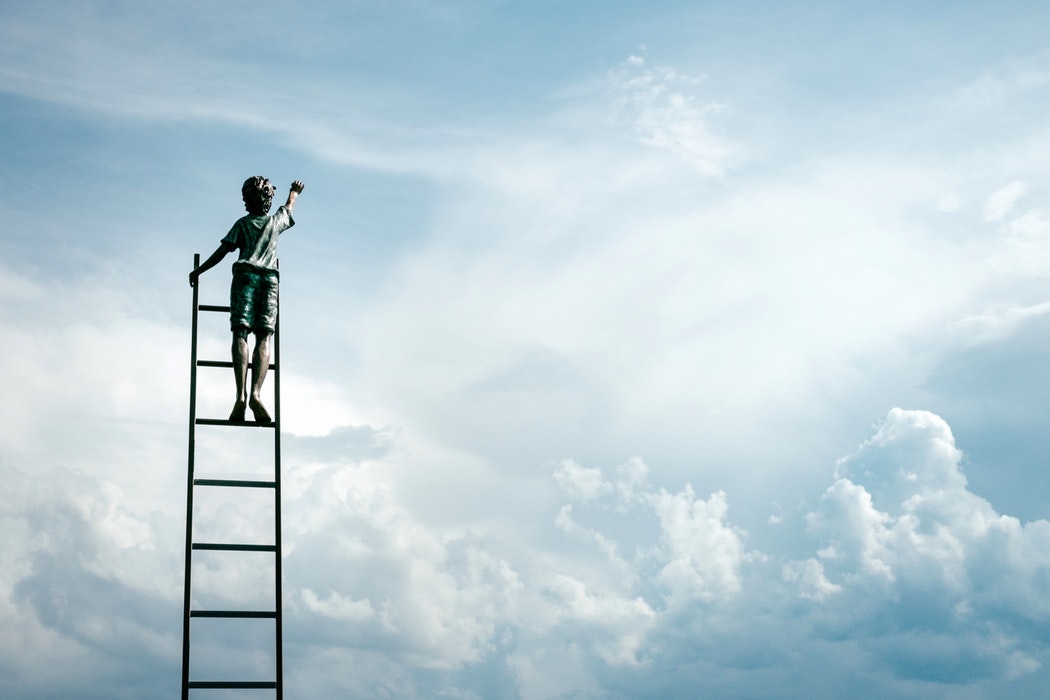 Next steps
9
General discussion
What do you think? Time to get the audience involved!
What do you think?
Go to menti.com
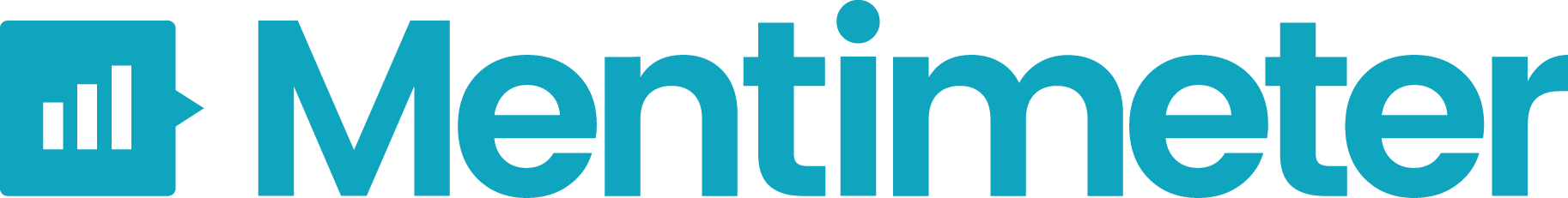 11
Thanks!
Any questions?
Ask us personally or send your inquiry to:
f.bolinski@vu.nl
12